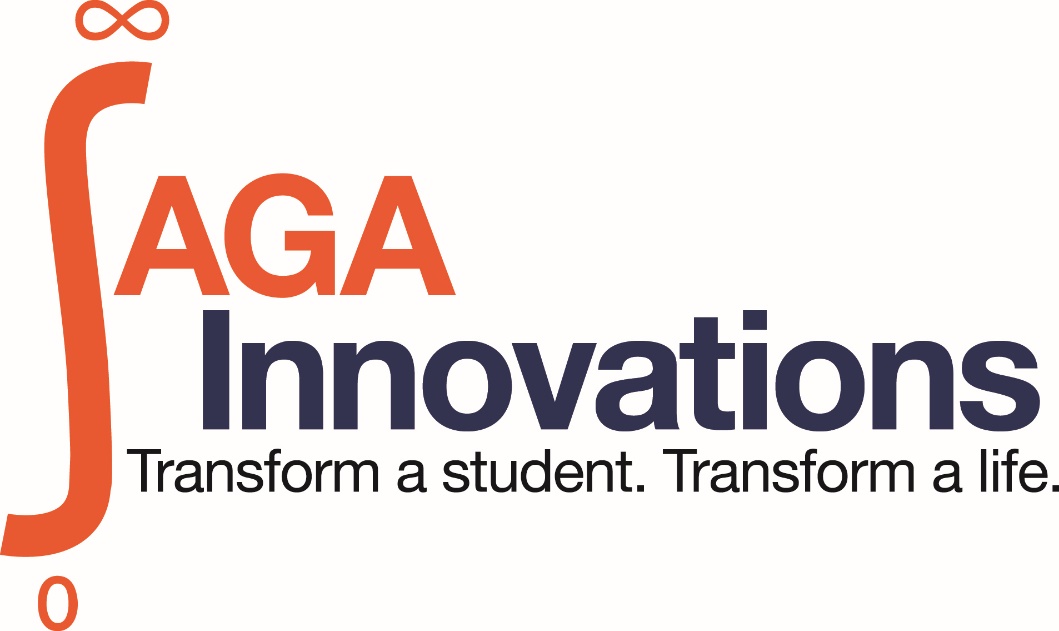 Mexico CityJune 21, 2016
Alan Safran, PresidentandBarbara Algarin, Executive Director
History of High Dosage Tutoring
2011-2014
2010
2014
2004
Lawrence (MA)
Stamford (CT)
Chicago (IL)
Houston (TX)
Roland Fryer (Harvard Ed Labs)
SAGA Innovations
Match Education (Boston, MA)
Test
Launch
Validate
Scale
Our theory of action:  The facts present a problem
Students arrive at High School 2,3,4 or many more years behind grade level.
High school teachers are trying to teach grade level math, but kids can’t add 3 plus -2.
Class size is too large to allow teachers to differentiate instruction to catch kids up. Most schools are too big, and most teachers are too busy, to notice on a daily basis what issues are holding kids back.
But if kids don’t pass first year HS math course in the US, 5 out of 6 will NOT graduate.  There will be an 83% chance of dropout.
Our theory of action:  A solution
We need a school-based strategy to help kids pass their entry level math class in High School.
We need this strategy to boost kids’ self-confidence and self-efficacy, and their problem-solving skills, so that the math intervention carries over to other subjects.
We need parents to be partners.
We need to focus on connectedness, kids having strong relationships with adults, as a draw to bring kids to school.
Key Structural Components
1
Embedded into the school day as a scheduled class period
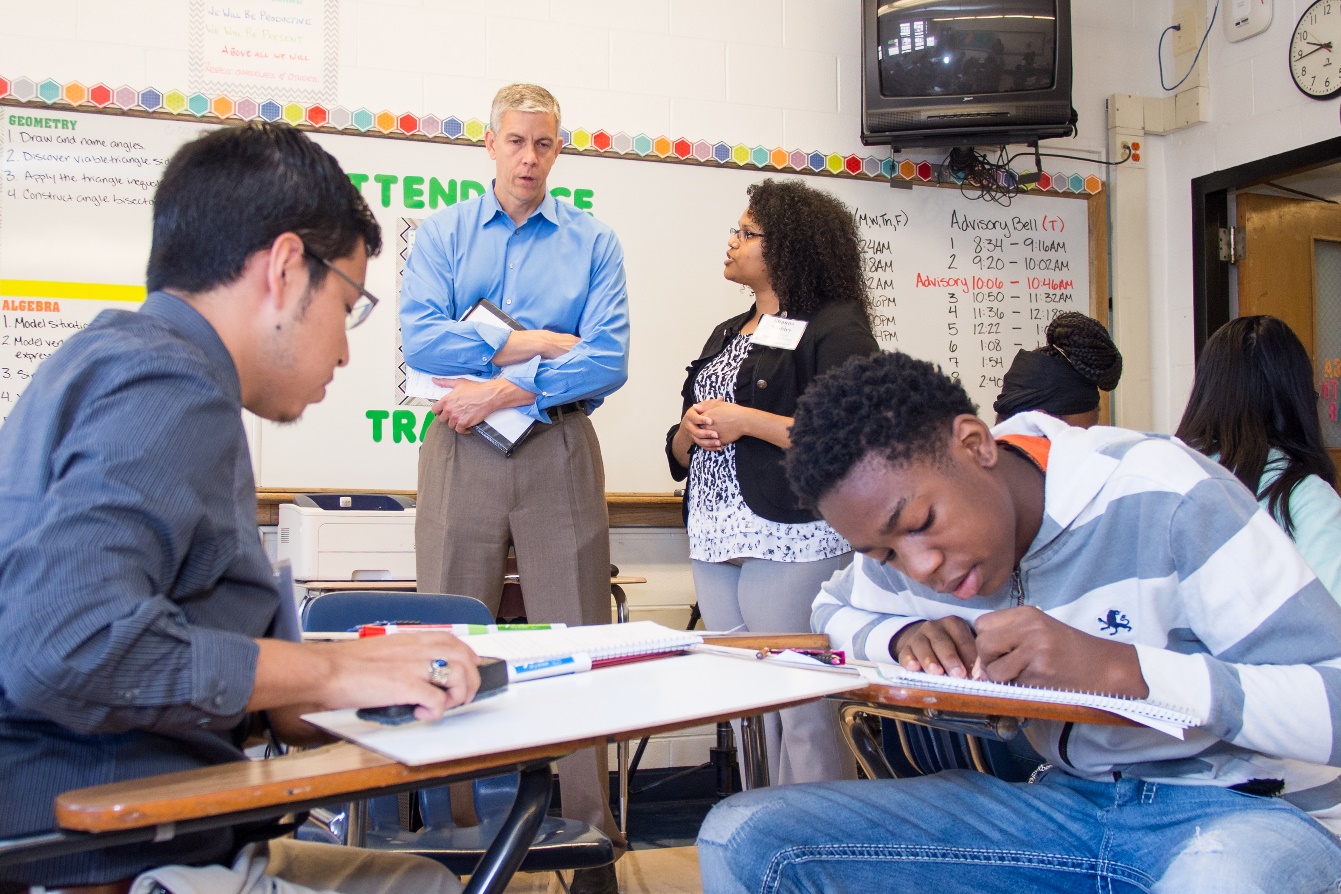 Small groups (1 tutor to 2 students)
2
Consistent parings throughout the year
3
4
Frequent parent communication
Why use high dosage tutoring?
Reason 1
Accelerates academic progress
Reason 2
Provides role models for college success
Reason 3
Builds reliable channel for regular parent communication
Reason 4
Supplements classroom instruction (teacher friendly)
Reason 5
Generates talent pipeline
Research & Evaluation
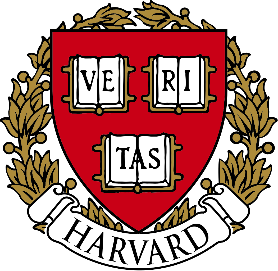 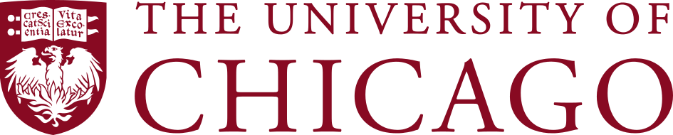 Chicago, IL
Houston, TX
2013-Present
2010
9th and 10th Graders
600 (Y1), 1000 (Y2)
3000 6th & 9th Graders
Reduce achievement gap by 1/3 in one year
2-4 years of math growth in one year
Not an RCT
RCT
Two major scientific studies done on this work
Houston Results (1)
Ninth Grade Math 2010-2011
0.2
0

Apollo
Std_math
-0.2
Other HISD Schools Comparison Schools
-0.4
-0.6
2008
2009
2010
2011
10
Houston Results (2)
Sixth Grade Math Scores 2010-2011
0.2
0


Apollo
-0.2
std_math
Other HISD Schools Comparison
Schools
-0.4
-0.6
2008
2009
2010
2011
Chicago Results (1)
Chicago Results (2)
Chicago Results (3)
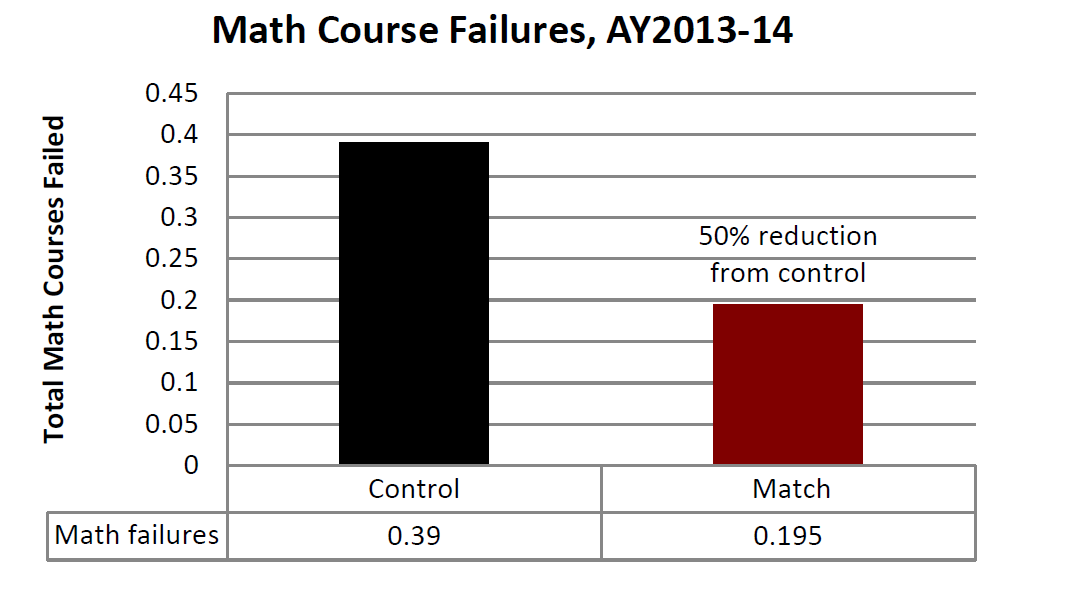 Chicago Results (4)
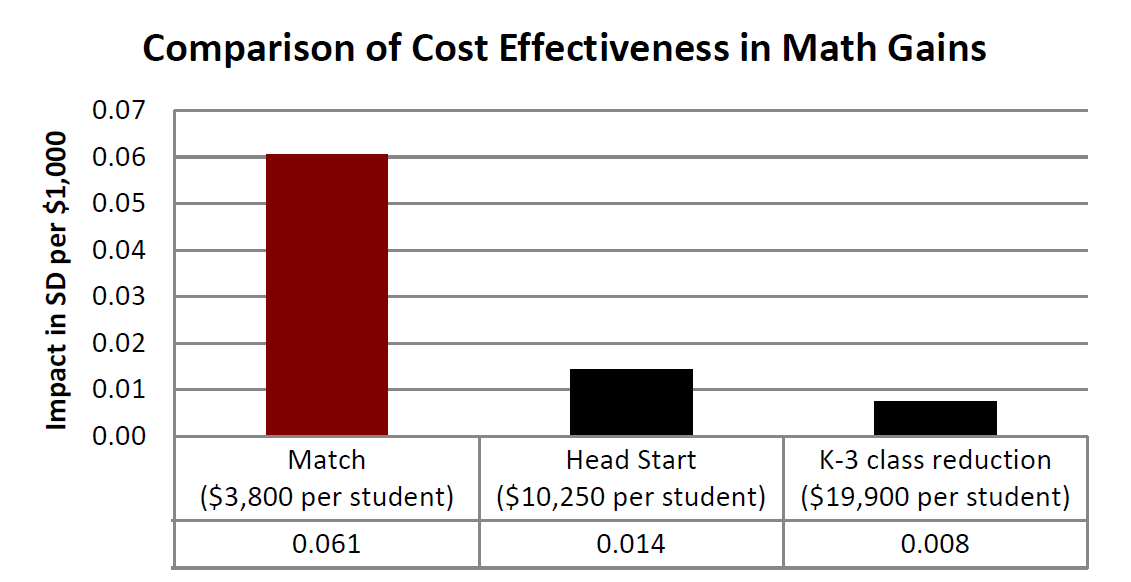 Other Important Results: Match Schools
Impact of Tutoring on Math Results on MCAS* (Grade 10)
100
90
80
70
60
50
40
30
20
10
0
% proficient or advanced
Match Boston
2004
2005
2006
2007
2008
2009	2010
2011
2012
2013
Match Corps program starts
*MCAS is the Massachusetts state graduation test administered in grade 10
Other Important Results: Lawrence, MA
Two lowest performing high schools vaulted to the top 7% of high school students in the state, in terms of the rate of growth in student achievement
80
70
60
50
40
30
20
10
0
Math SGP Score
Tutor
intervention
2009
2010
2011
2012
2013
Greatest turnaround in growth in math in MA state history
How we do this (U.S.)
Training: Sample Topics
How we do this (International)
1
Onsite and remote consulting
2
Training
3
Sharing documents & materials
Providing consulting support to the University of Amsterdam and a nonprofit organization in Rotterdam
Costs
In the USA, this intervention costs $2750 to $3600 per pupil per year.
With the cost of living much less in Mexico and Latin America, we believe these figures can be reduced by 40 to 50%.
We are happy to discuss options with any interested nation.
Questions?
Contacts
Alan Safran, President, asafran@sagainnovations.org
Barbara Algarin, Executive Director, balgarin@sagainnovations.org